Побудова гетеропереходу
Розрив зон провідності:
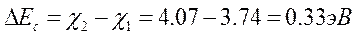 Розрив зони валентної:
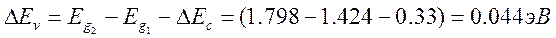 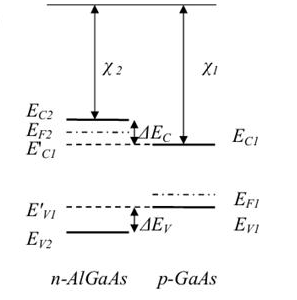 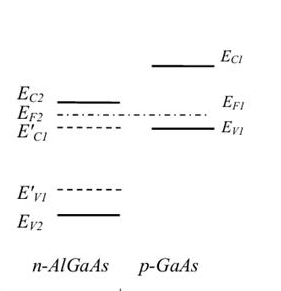 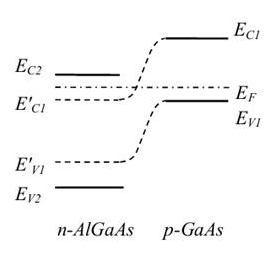 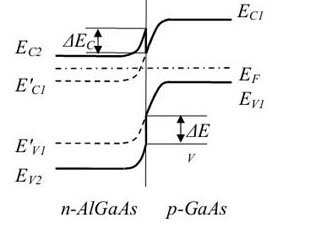 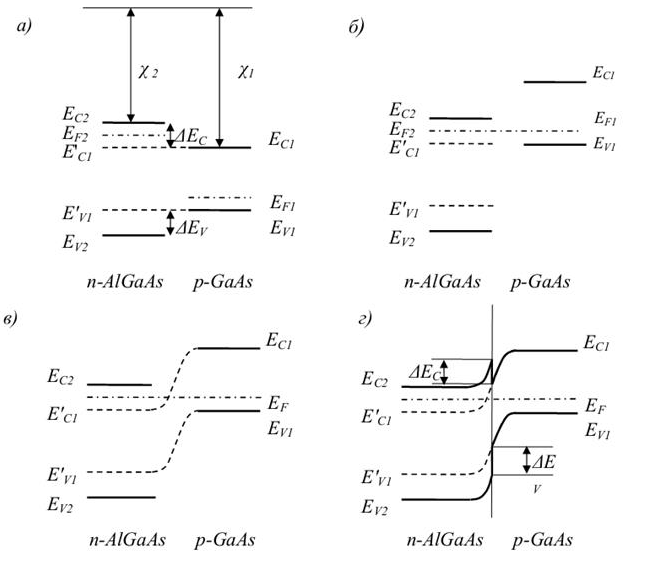 Данные по вариантам